RASTAVLJANJE SIL
Nova učna snov- prepiši v zvezek
Razstavljanje sil

Dve sili lahko po paralelogramskem pravilu seštejemo oziroma nadomestimo z eno samo, ki jo imenujemo rezultanta.
 Obstaja pa tudi postopek pri katerem eno silo nadomestimo z dvema.
Ta postopek imenujemo razstavljanje sil.

Z razstavljanjem dobimo dve komponenti. 
Postopek:
izberemo merilo
narišemo sile v znanem merilu
k dani sili narišemo nosilki, ki sovpadata s smerjo iskanih komponent.
narišemo vzporednici črtam nosilkam skozi vrh znane sile.
izvlečemo komponenti od začetne točke dane sile do presečišča nosilke in vzporednice.
[Speaker Notes: ¸¸¸¸¸¸¸¸¸¸¸¸]
nosilka 1
vzporednica 2
F1
vzporednica 1
nosilka 2
R
F2
Sile na klancu
Klanec je v praksi pogost in uporaben primer razstavljanja sil.

V tem primeru RAZSTAVIMO silo teže na dve komponenti. Fs in Fd, ki ju imenujemo statična in dinamična komponenta teže.

Če je telo v ravnovesju, statično komponento uravnovesi sila podlage Fp  in dinamično sila trenja Ftr . 

Na ta način se pogosto določa KOLIČNIK TRENJA.
Fp
Ftr
Fd
60°
Fs
Fg
30°
ZANIMIVOST: Pogosto naletimo na primer, ko je strmina klanca 30o(zgoraj). 

POMNI: DINAMIČNA komponenta je v tem primeru enaka polovici TEŽE in količnik trenja je 0,5.
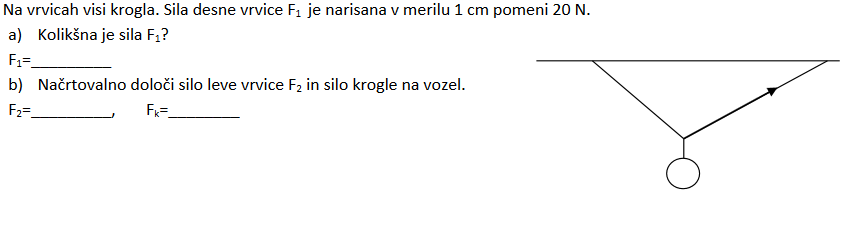 Pri vzporednih silah ne bo težko, nalogo za stol, bom vam rešil jaz: 
Masa stola je 5kg, kar pomeni, da je Fg = 50N  Ena noga stola je torej obremenjena s silo : F stola=    50N / 4  = 12,5N
REŠI OSTALI DVE NALOGI SAM
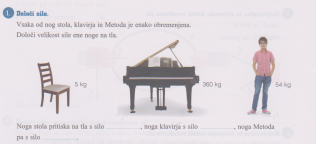